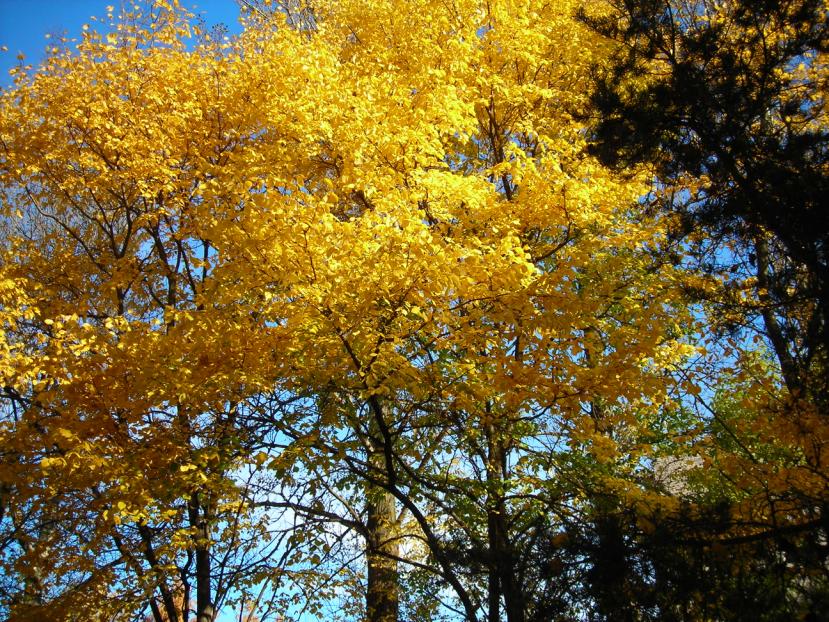 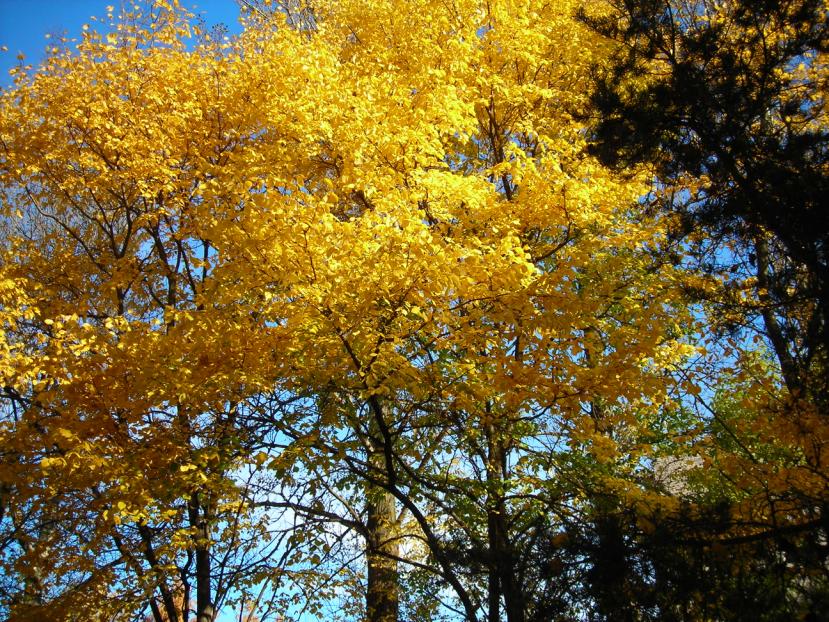 Киностудия  
«Ромашка-продакшн»
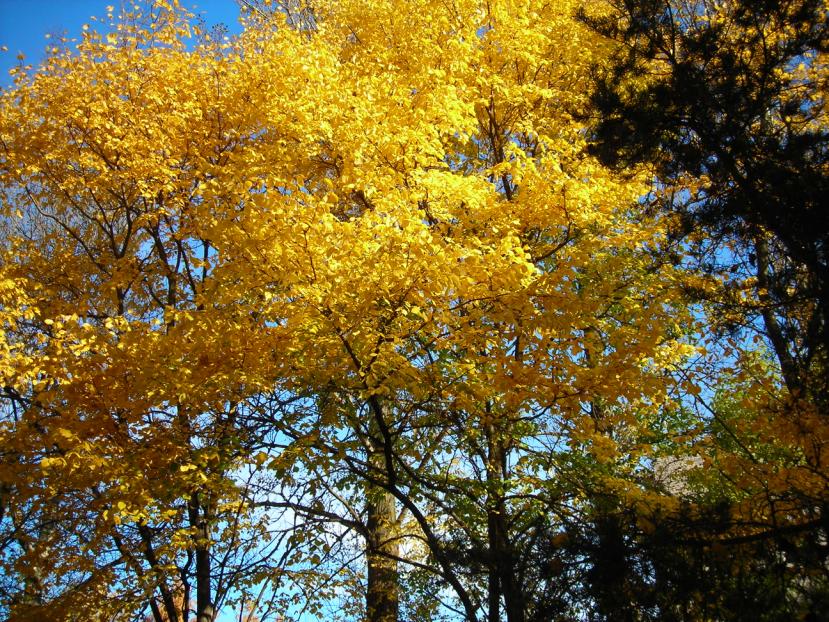 Главные сценаристы,
 режиссёры и постановщики:

Светлана Кудрявцева,
Елена Свирко.

При участии режиссёра

Анны Вакориной
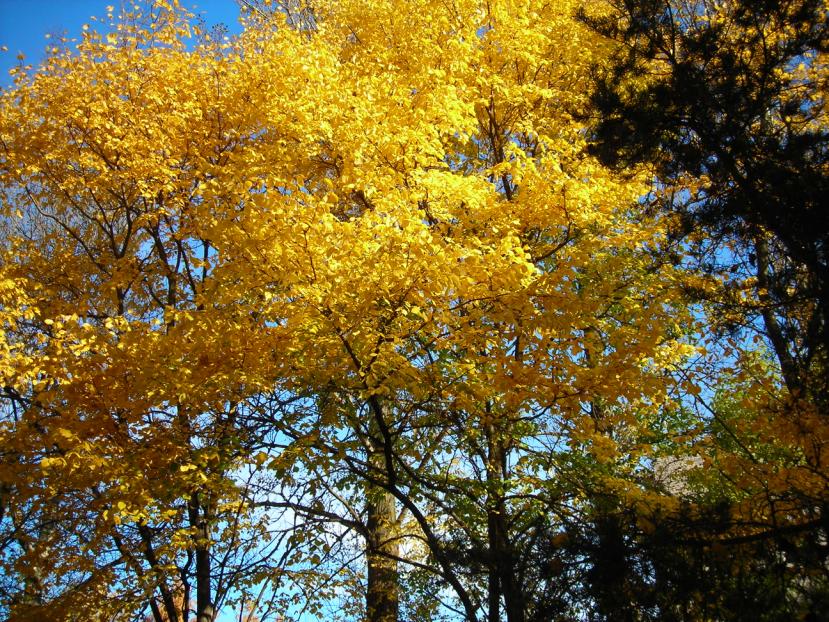 представляет
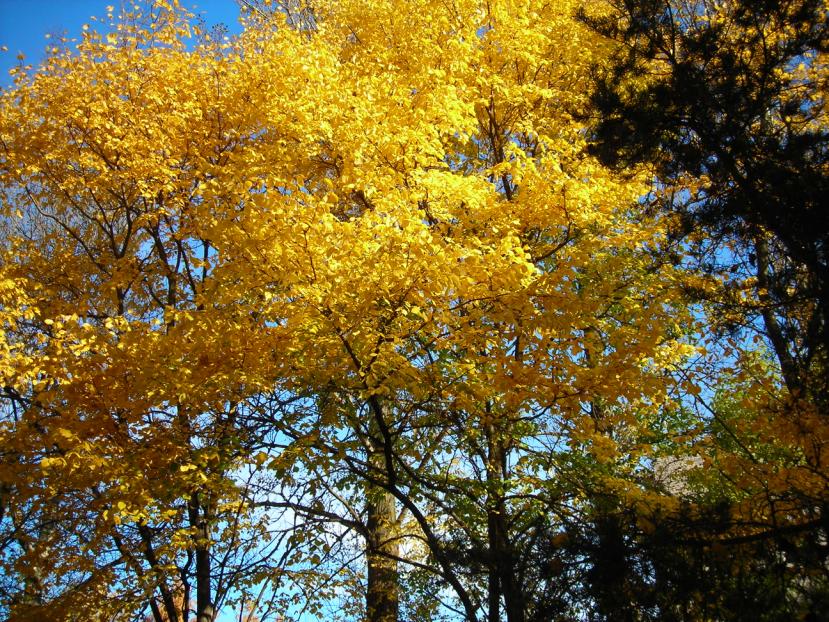 познавательно-развлекательный фильм
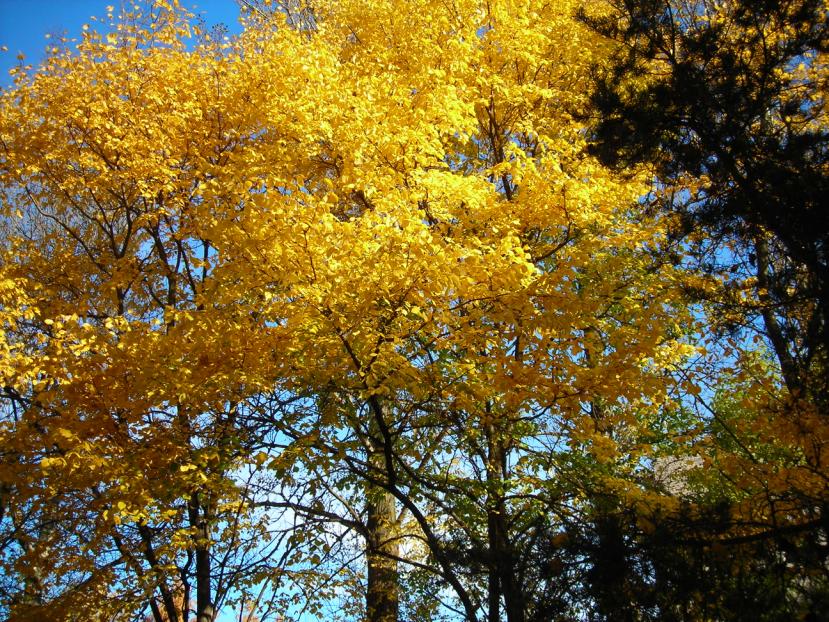 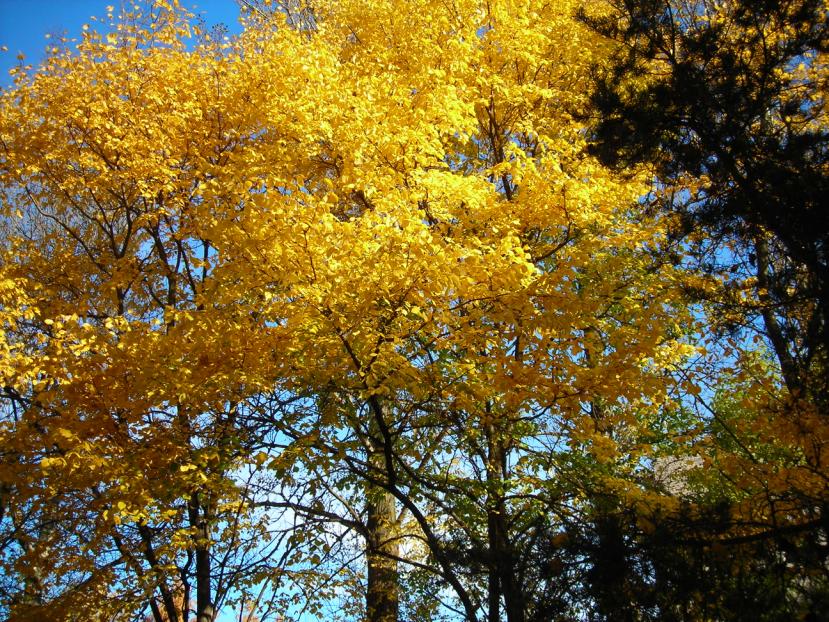 Муниципальное дошкольное образовательное учреждение         
«Центр развития ребёнка – детский сад №13»
городского округа – город Галич Костромской области
«Осенний калейдоскоп»
Кудрявцева Светлана Владимировна – воспитатель,
Свирко Елена Валерьевна – воспитатель
2015год
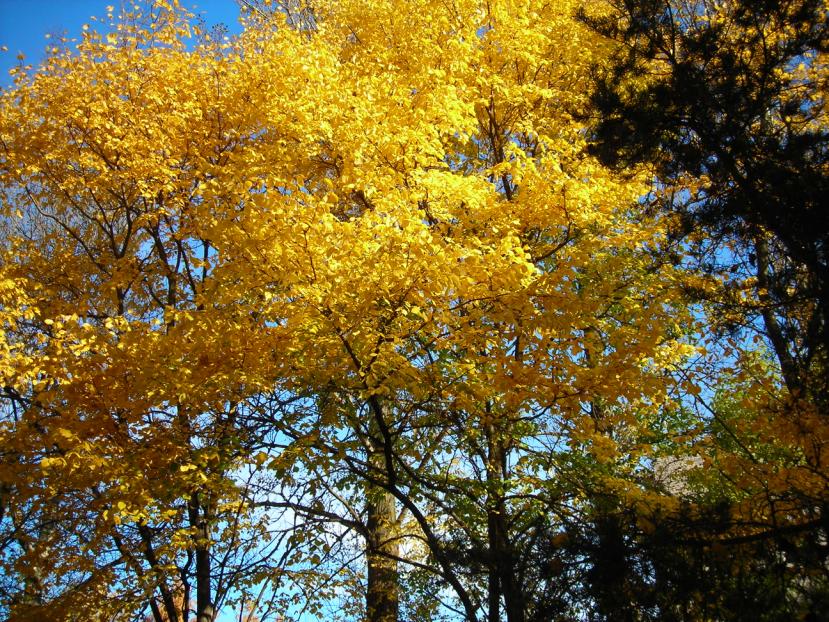 День знаний
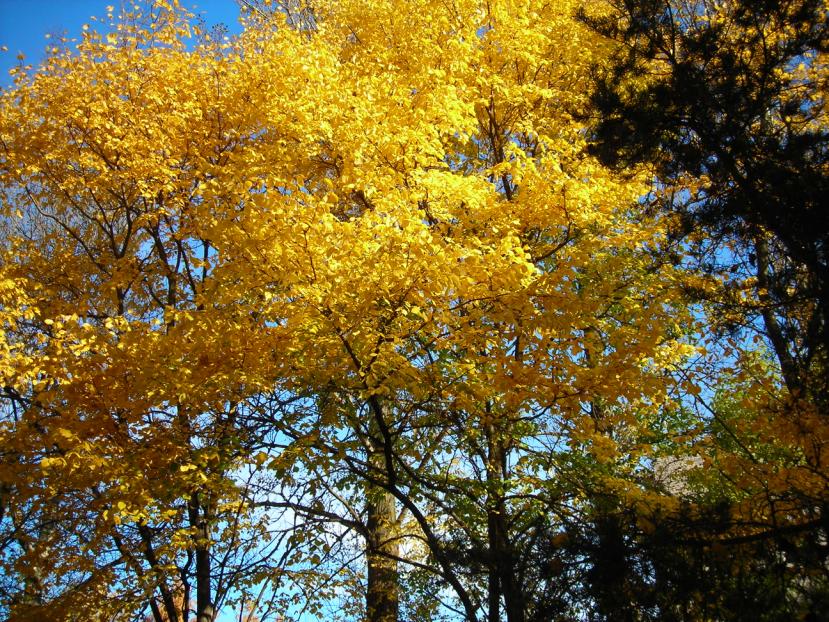 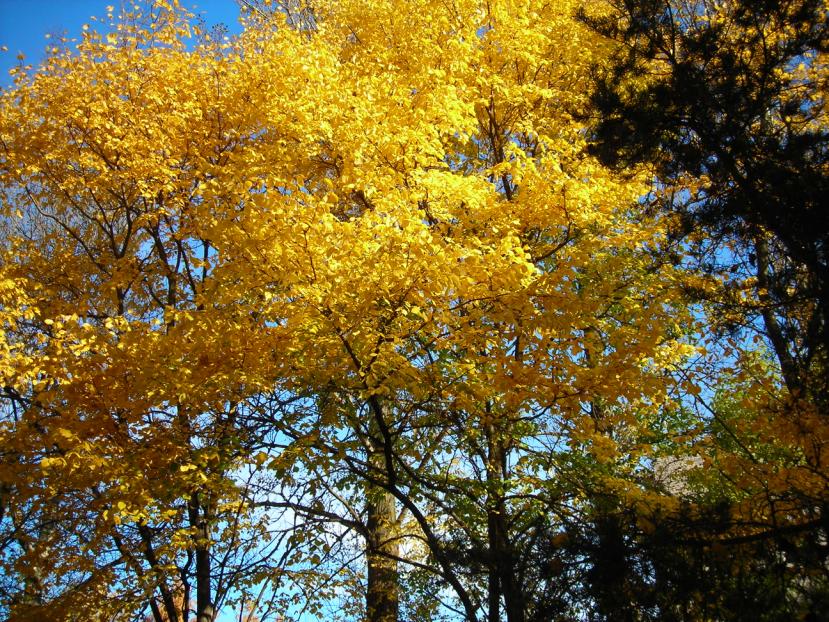 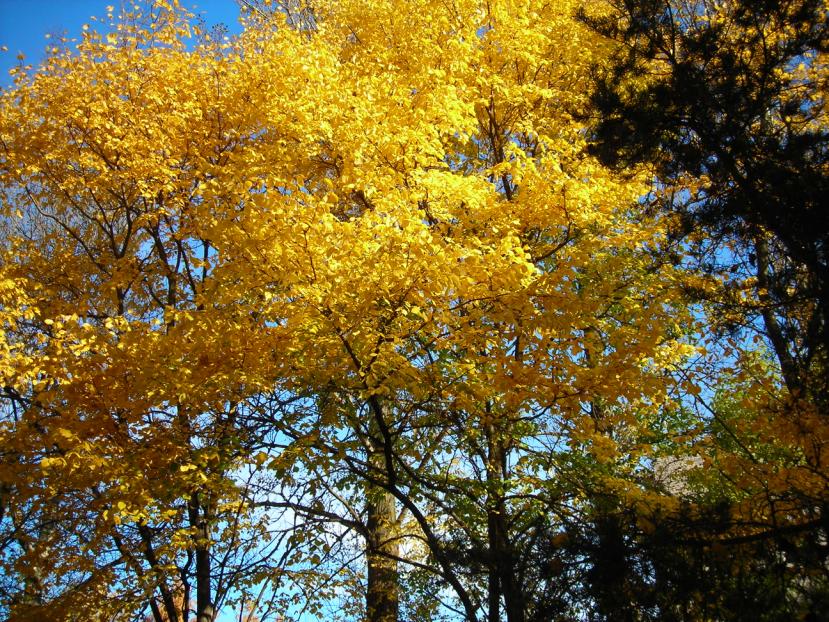 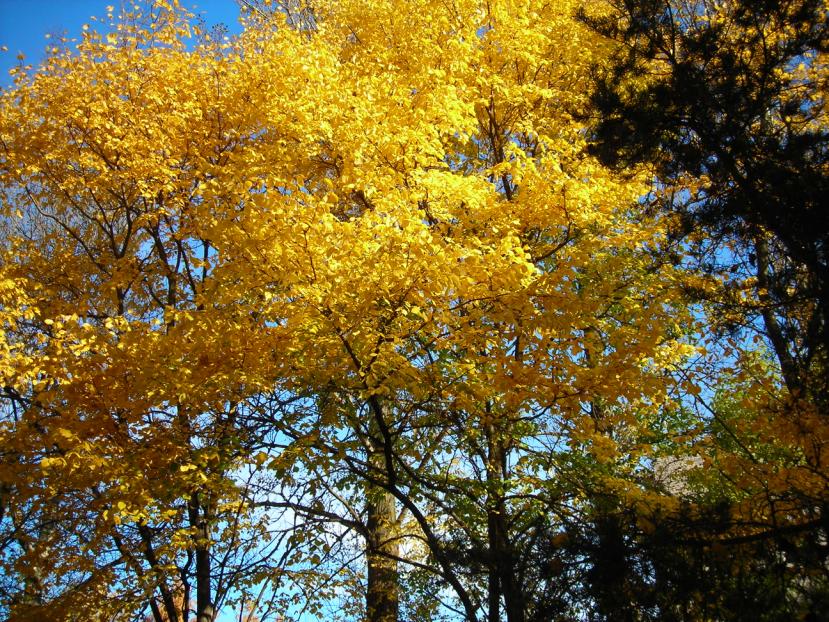 «В здоровом теле – здоровый дух!»
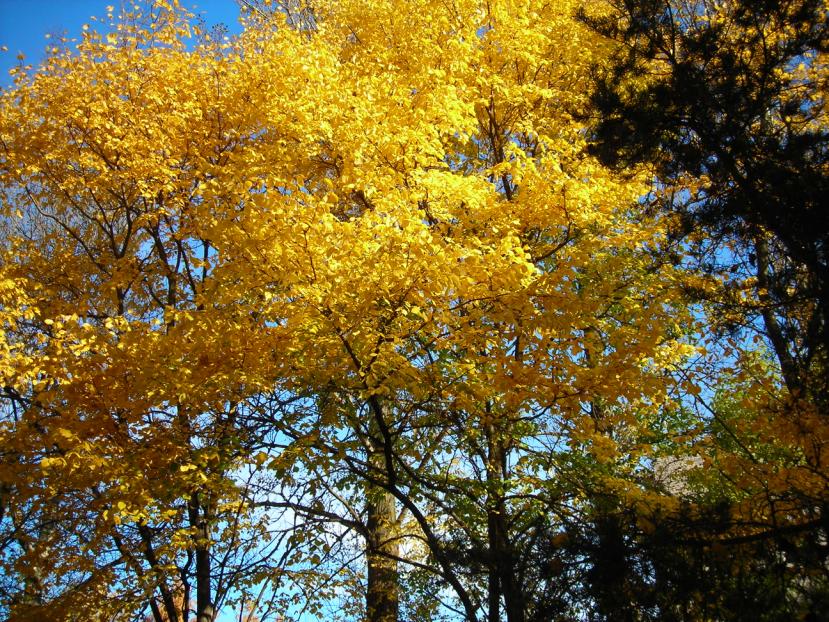 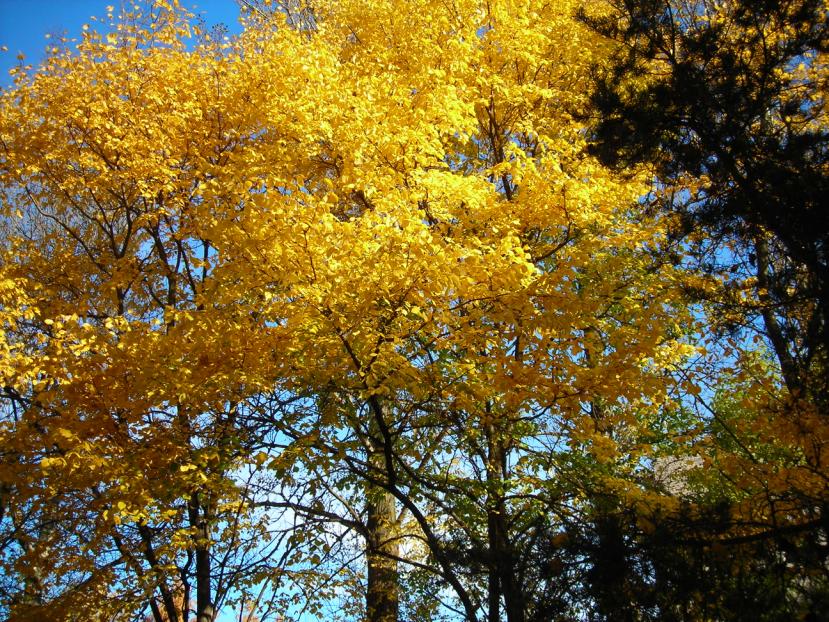 «Флэш-моб»
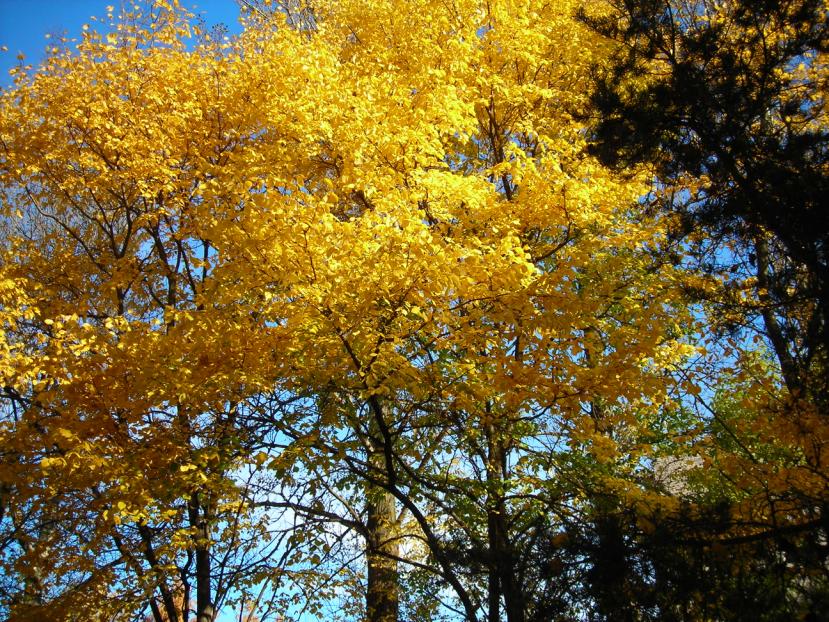 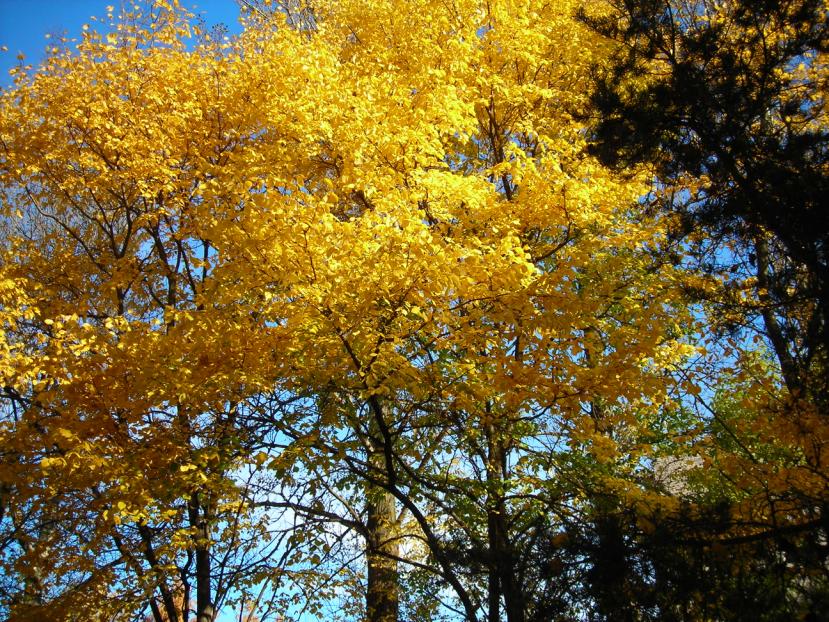 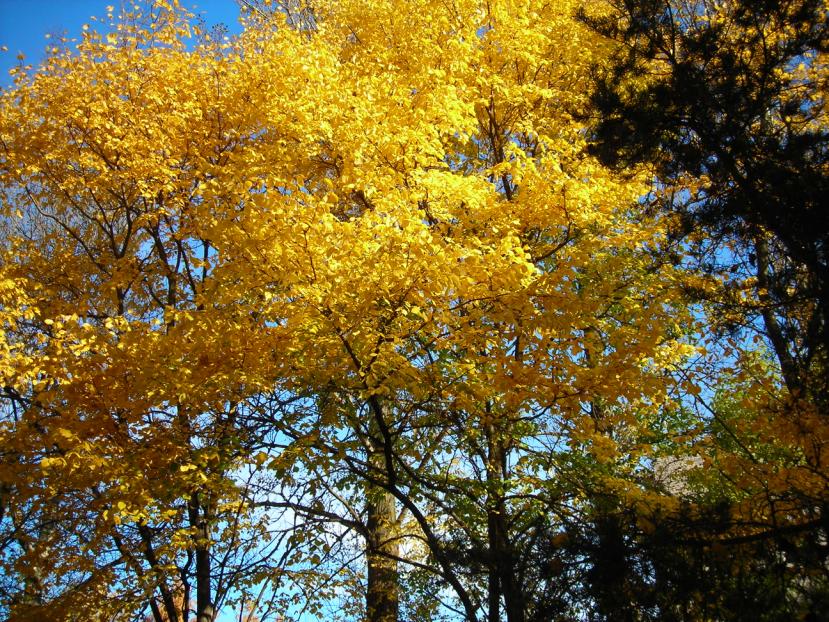 «Флэш- моб»
(«Ювента»)
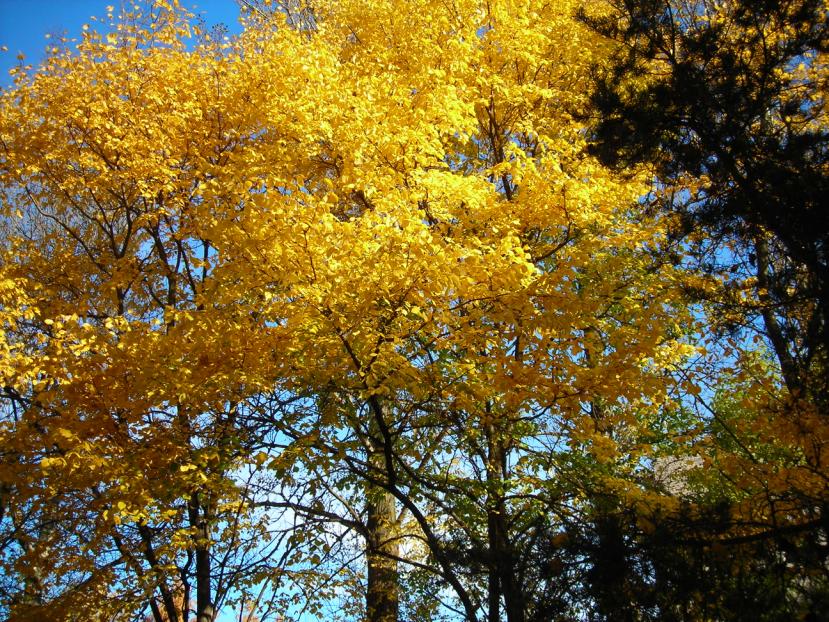 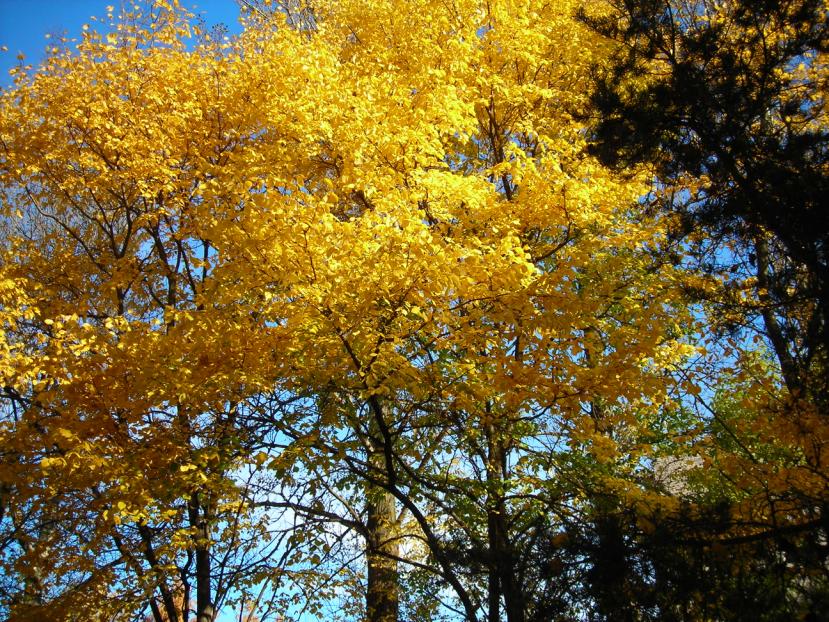 «Спорт,
спорт, 
спорт!»
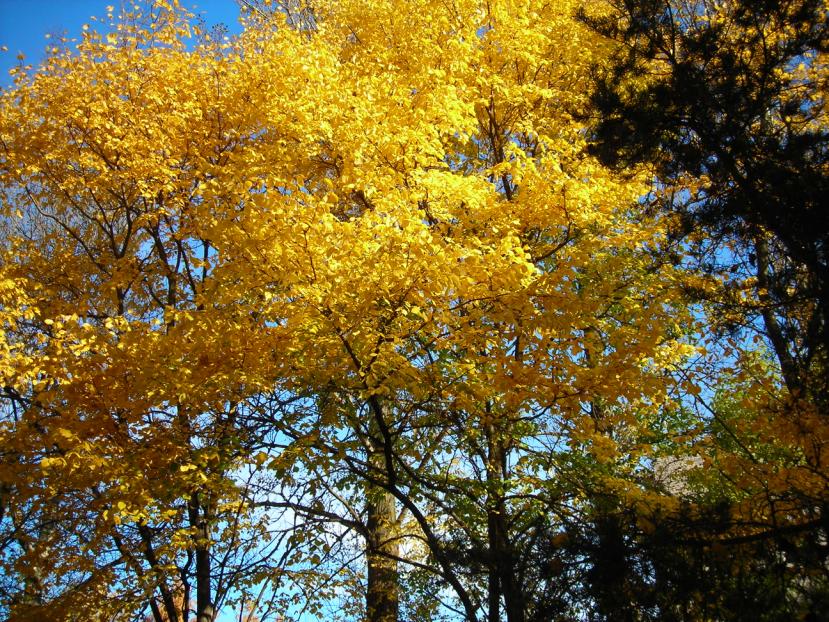 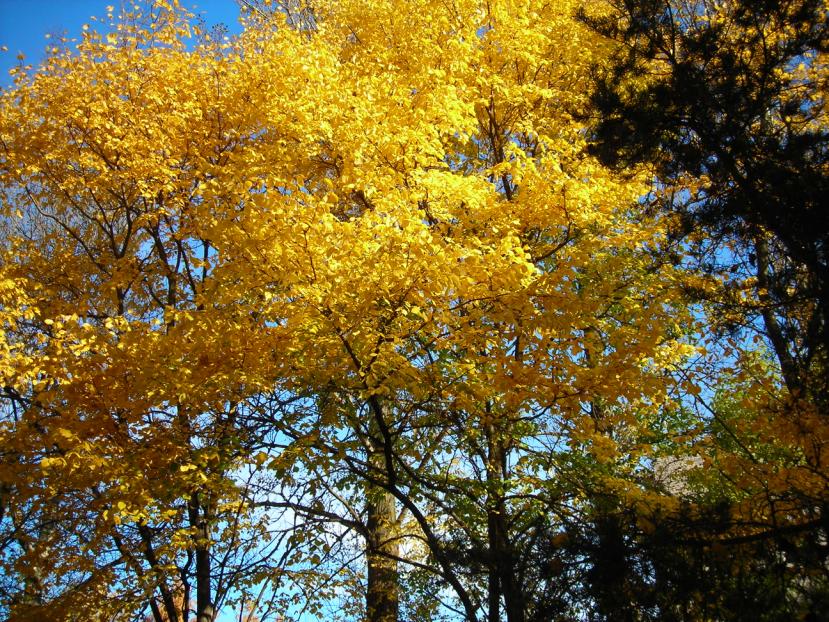 «Я - талантлив!»
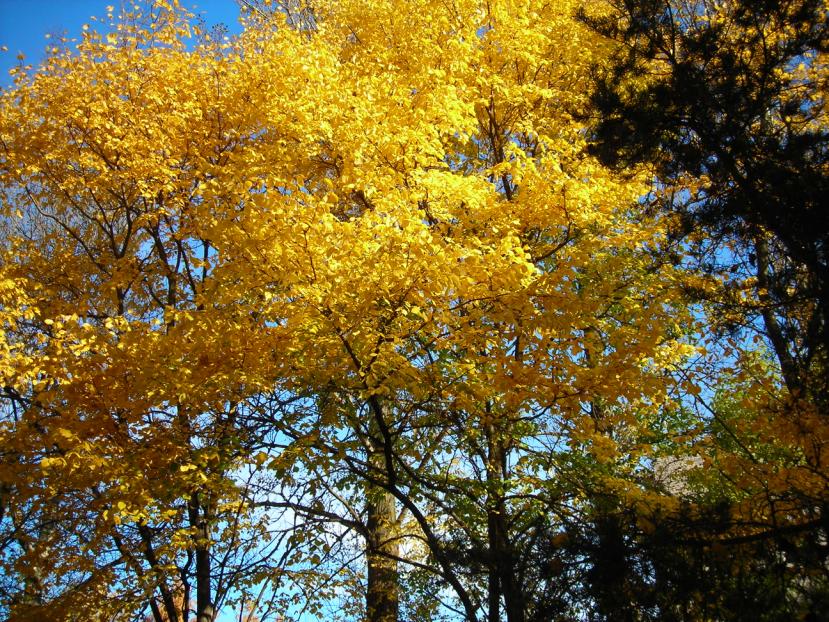 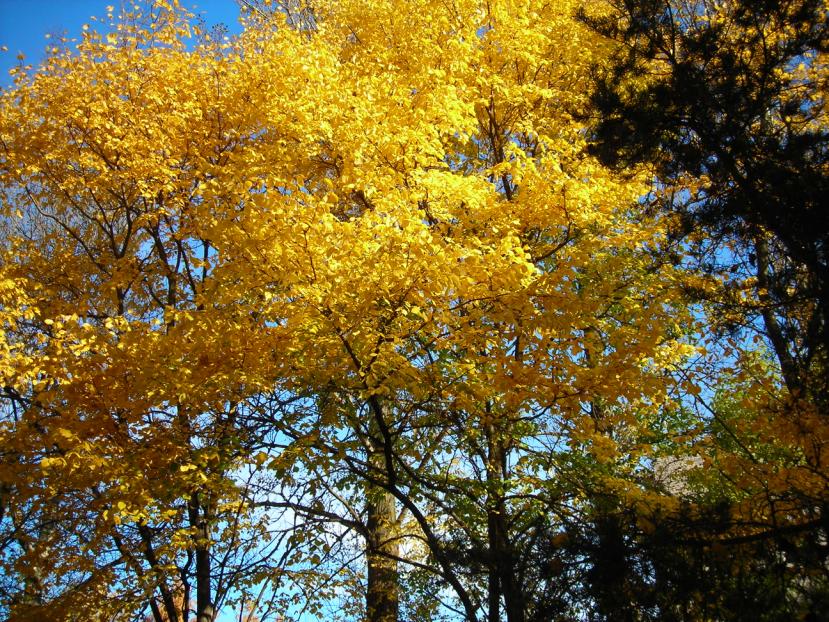 Прогулки
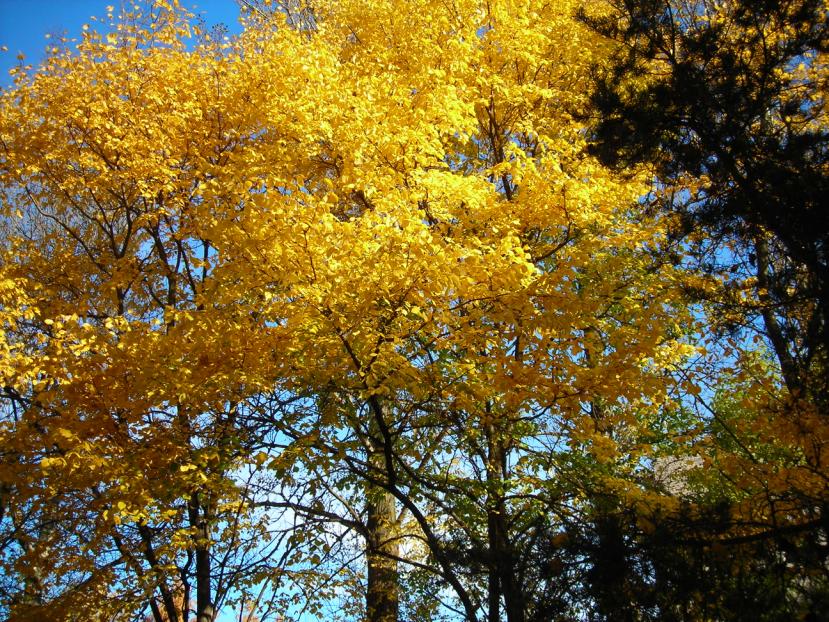 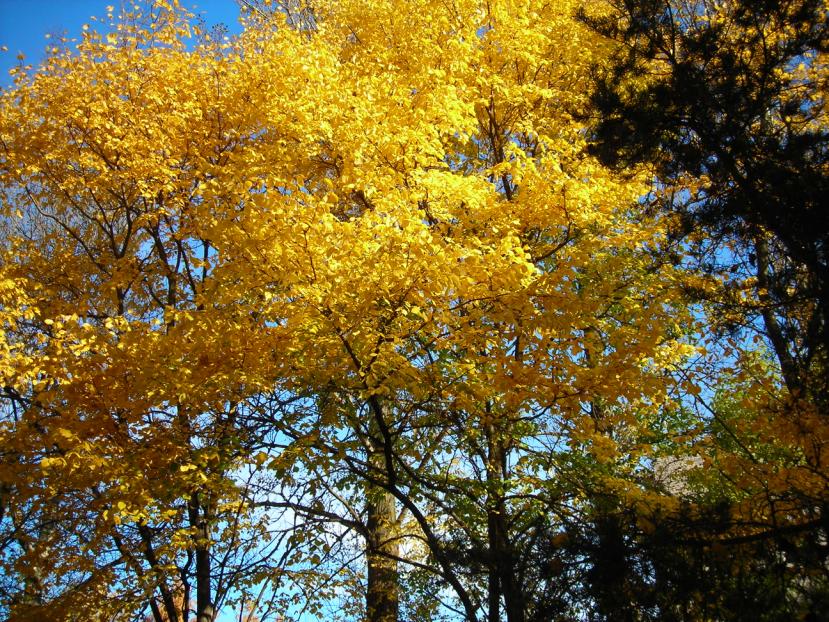 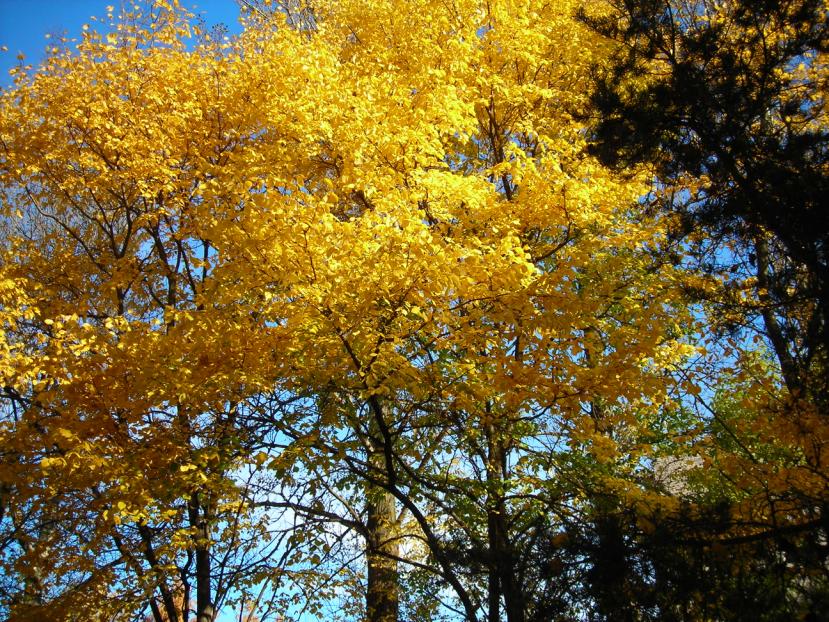 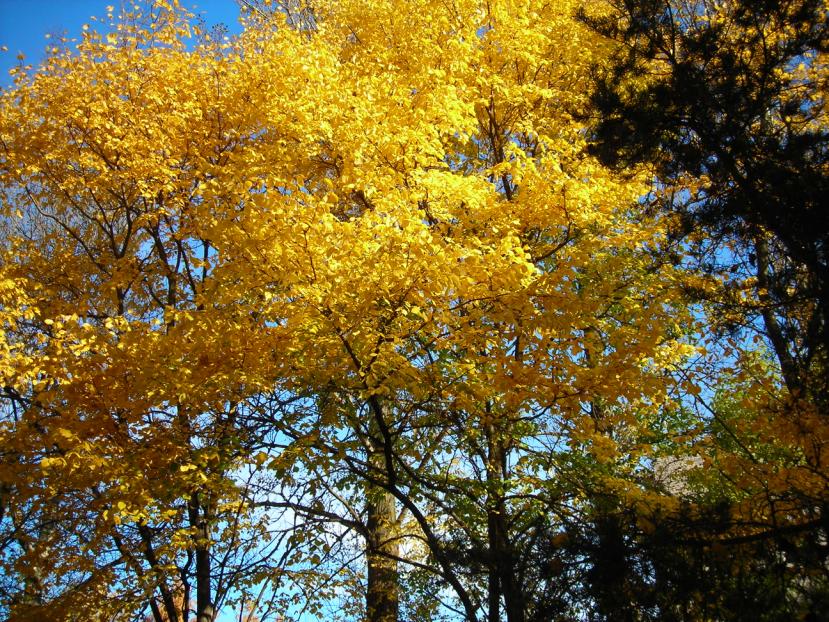 День дошкольного работника
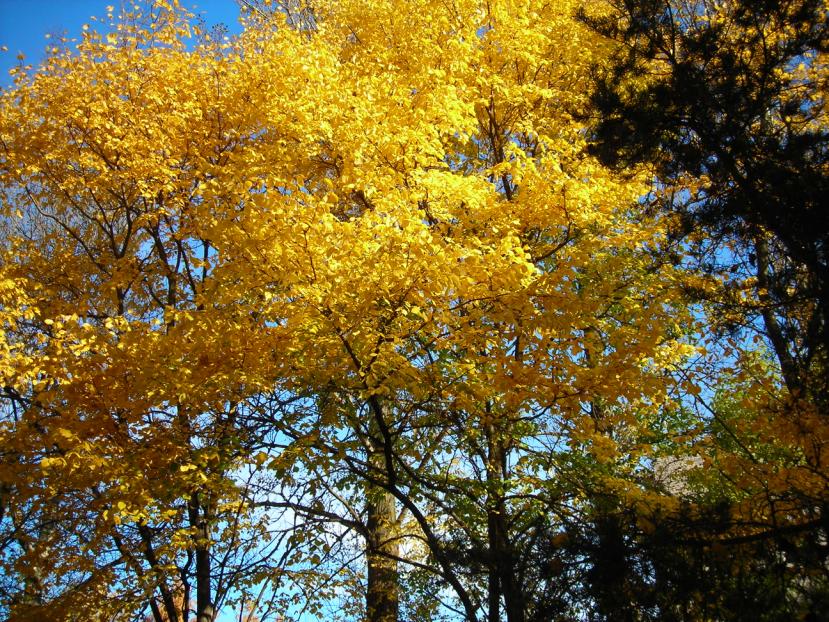 День дошкольного работника
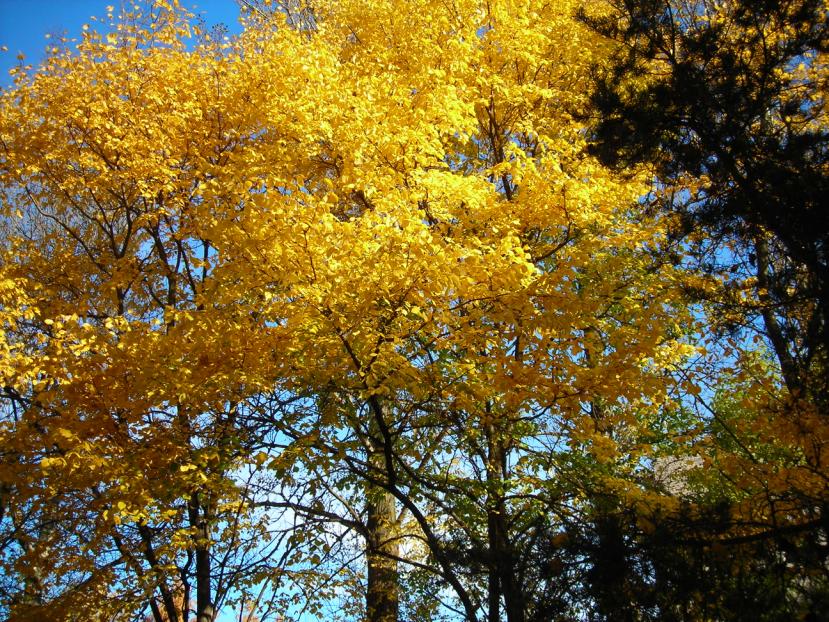 День дошкольного работника
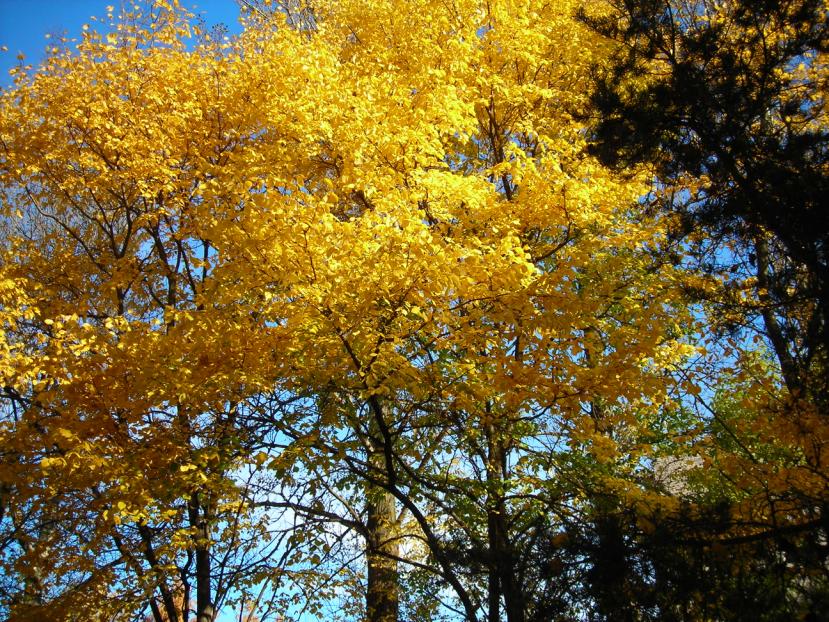 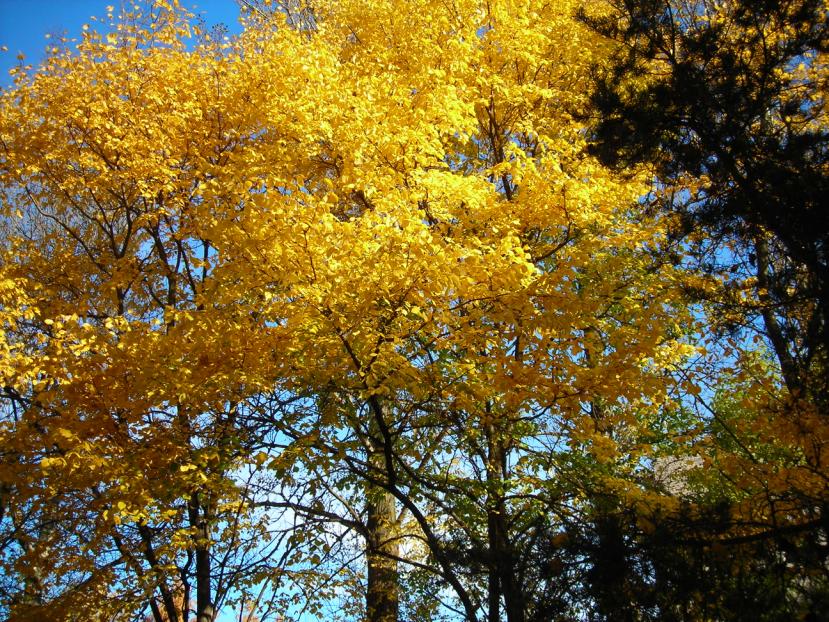 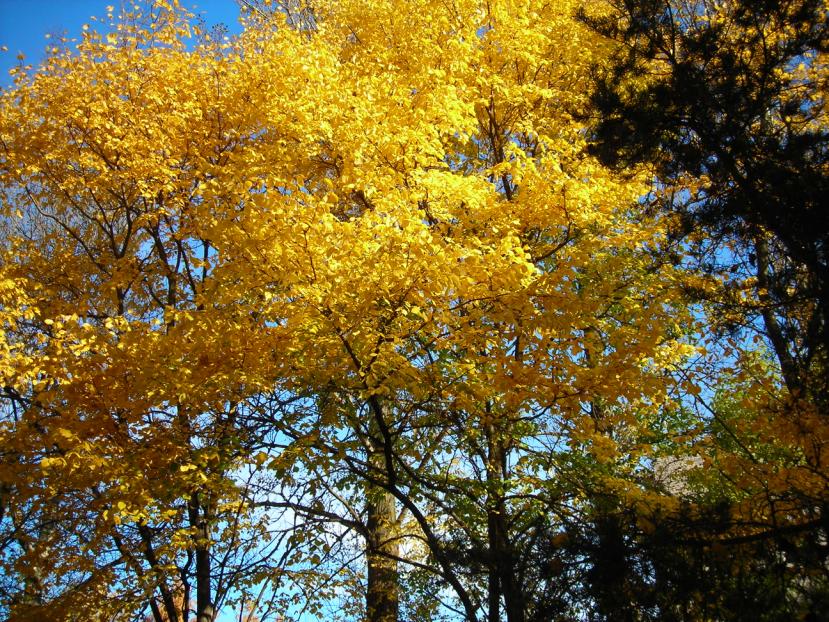 День дошкольного работника
и
 День мудрости
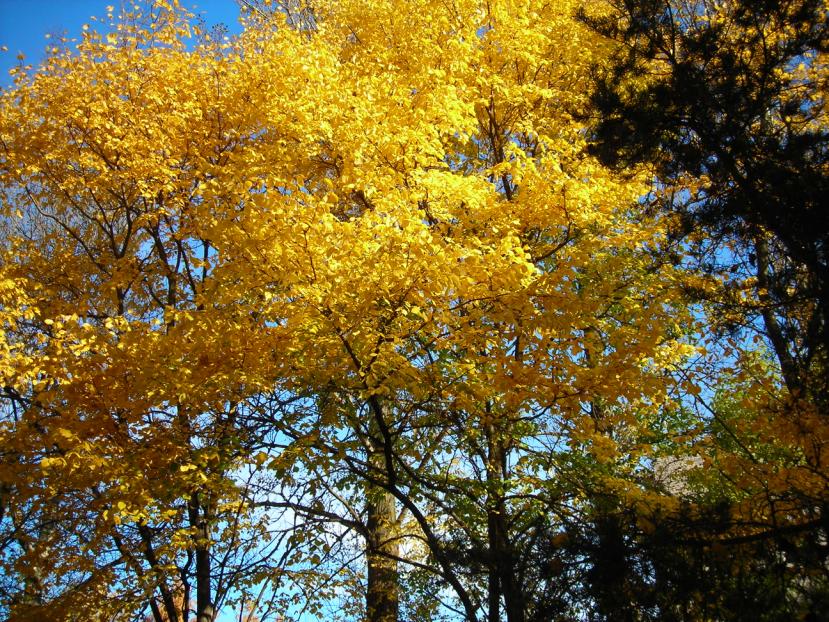 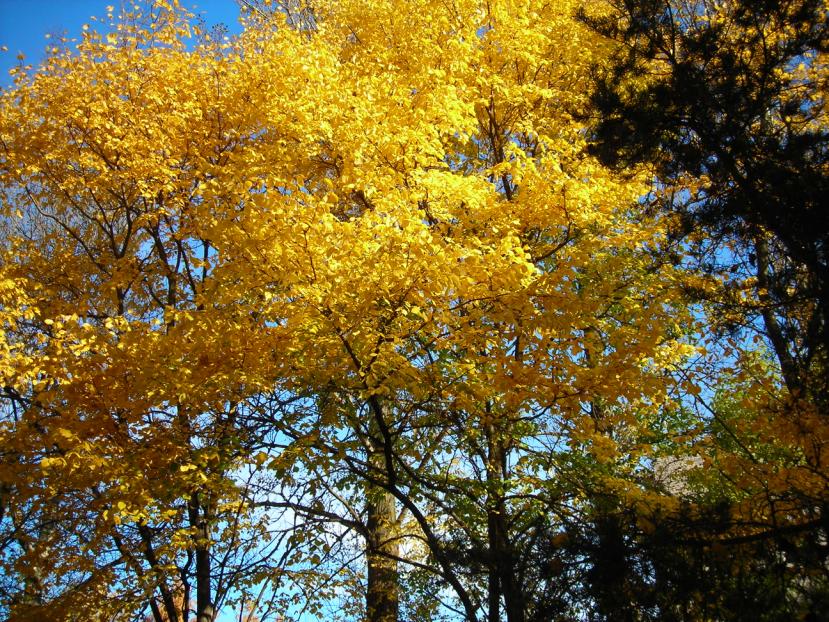 Изучаем
правила 
дорожного
движения
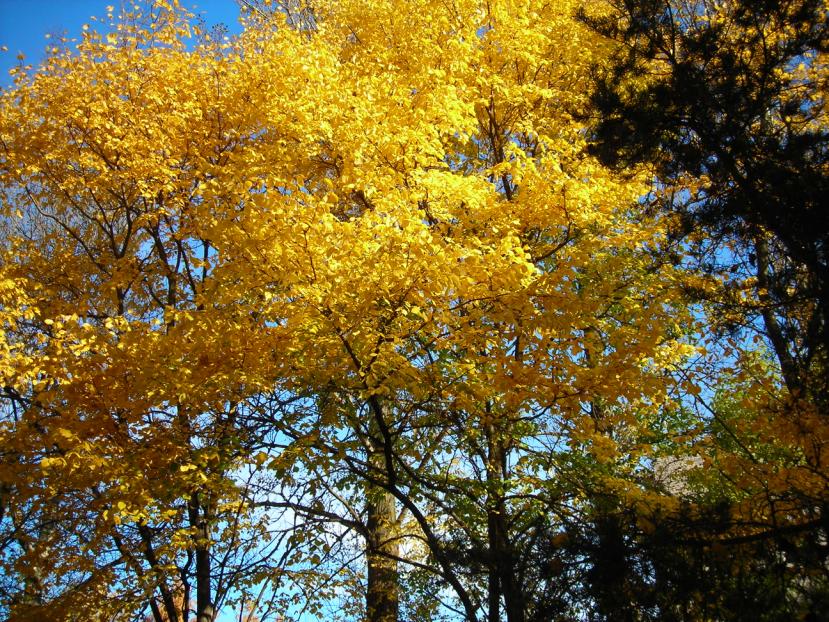 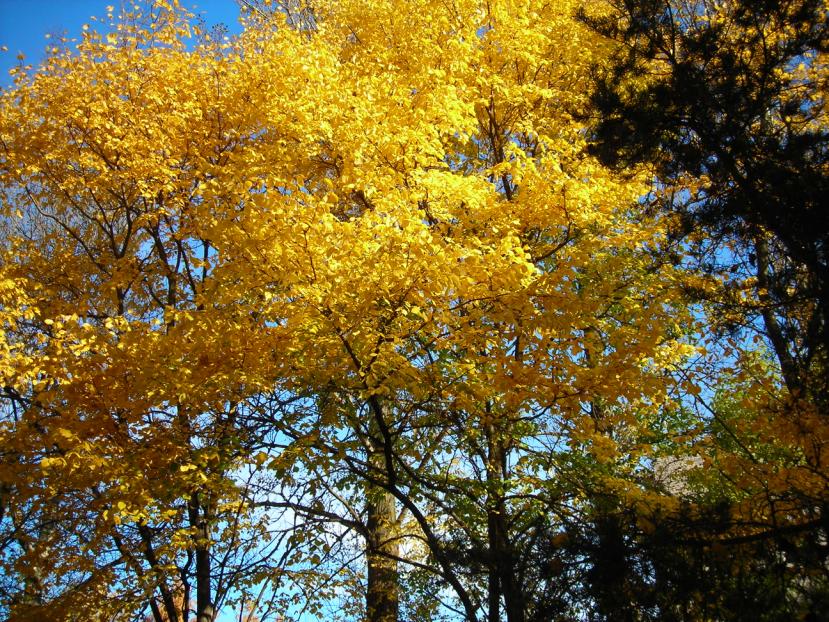 Экскурсия 
в школьный музей
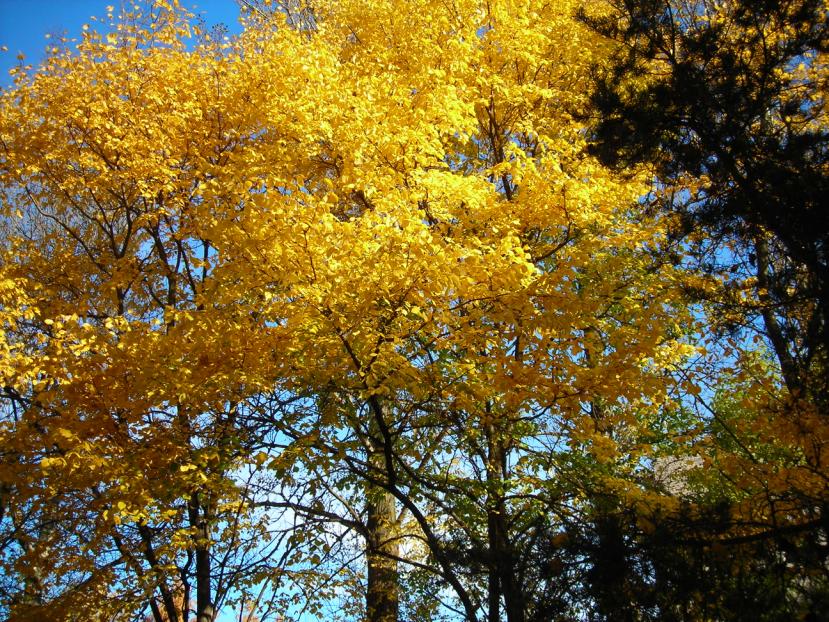 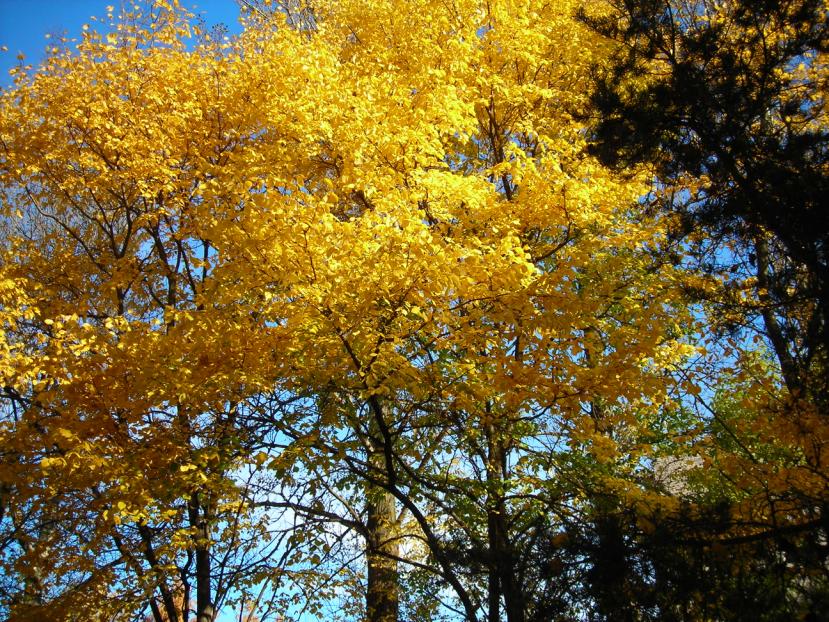 Юбилей 
детского сада
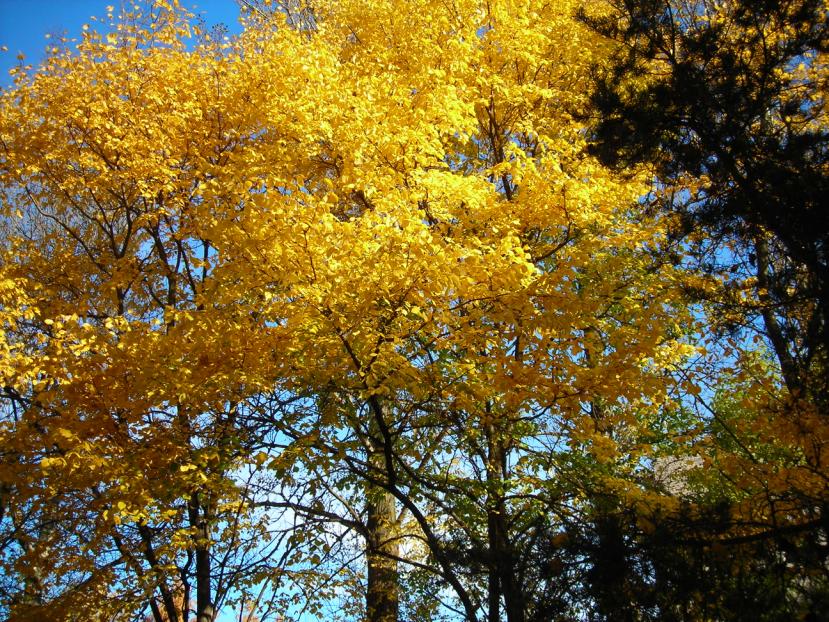 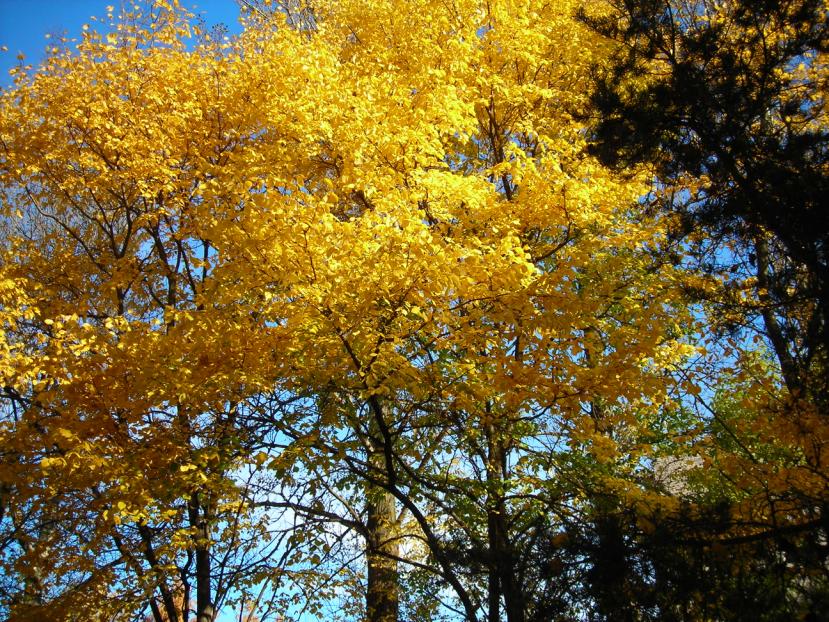 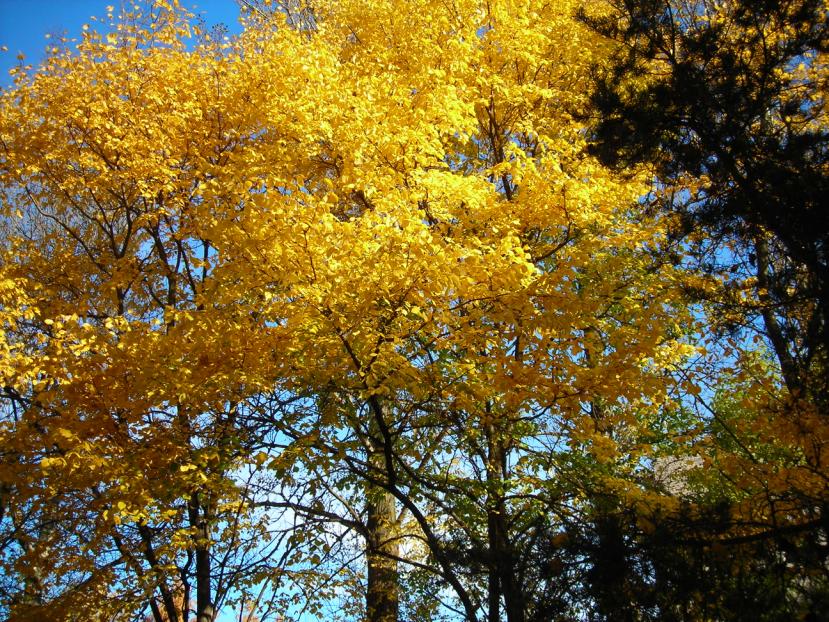 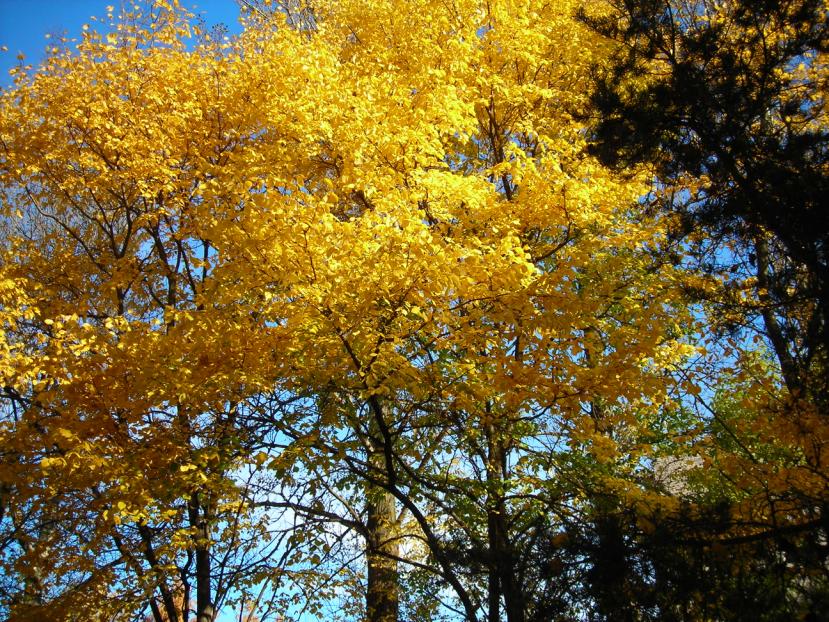 Интеллектуальная игра
 «Умницы и умники: первые шаги»
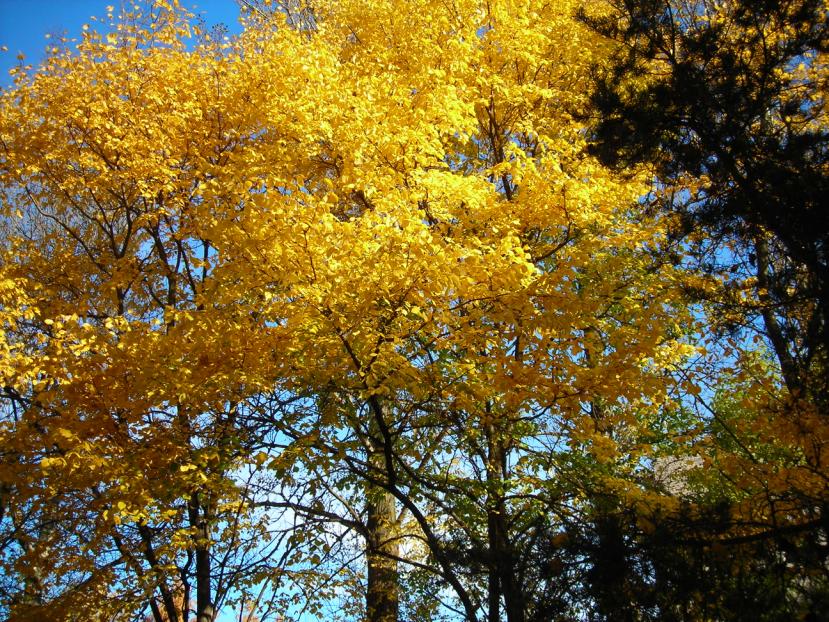 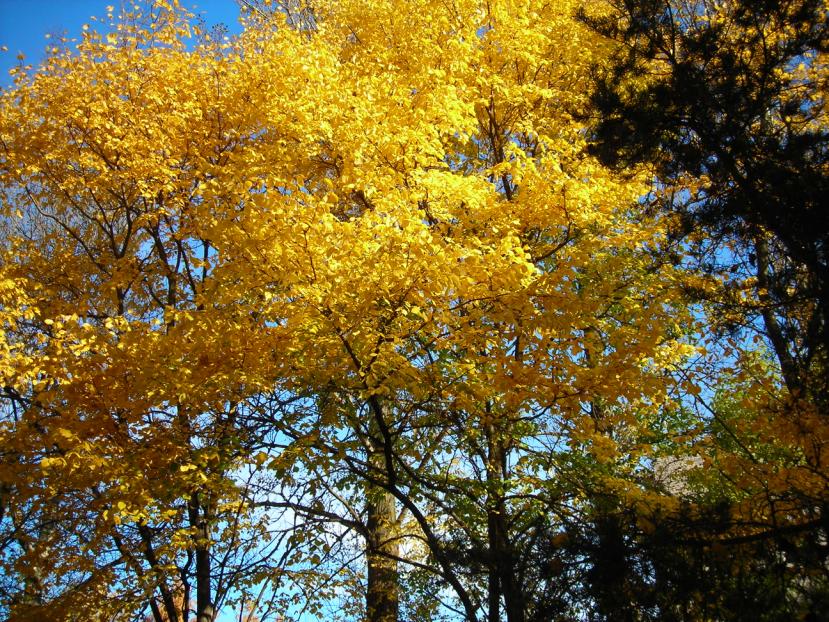 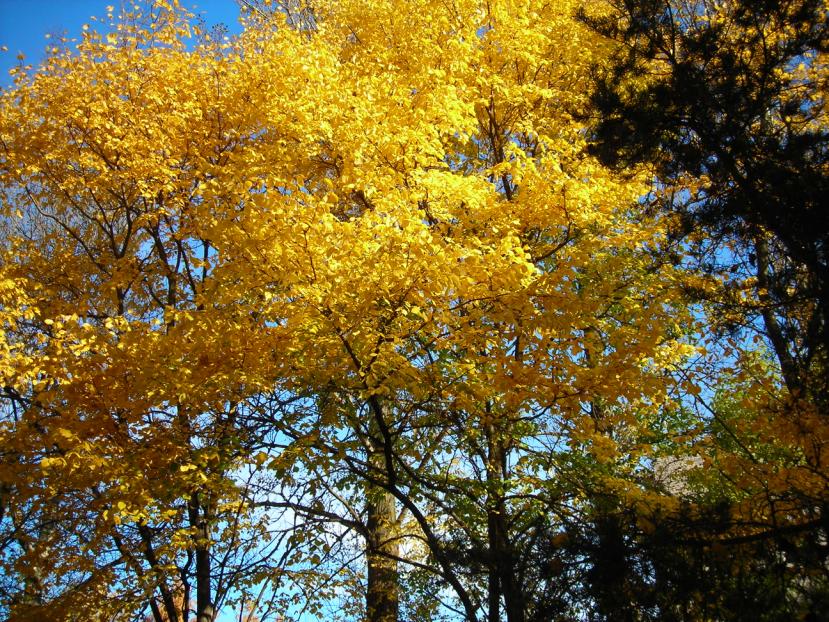 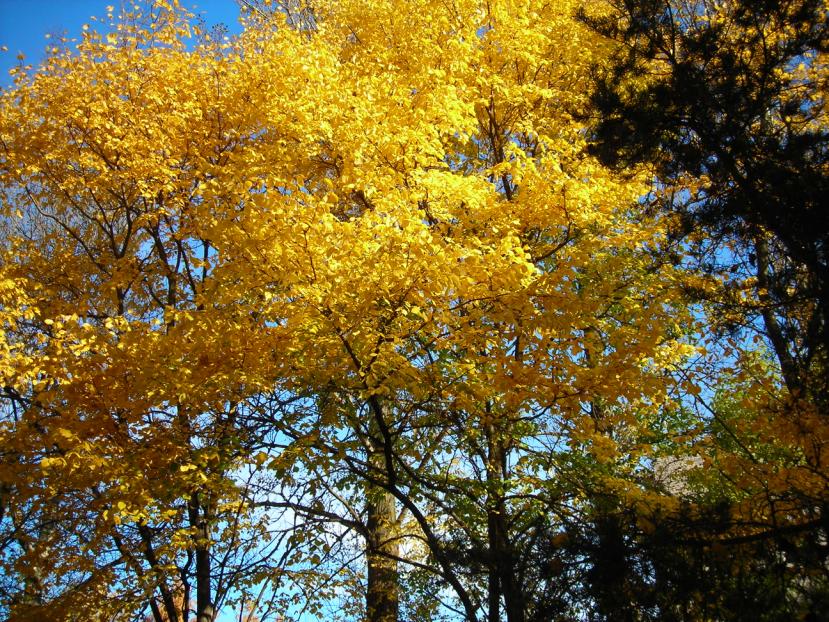 «Вифлеемская звезда»
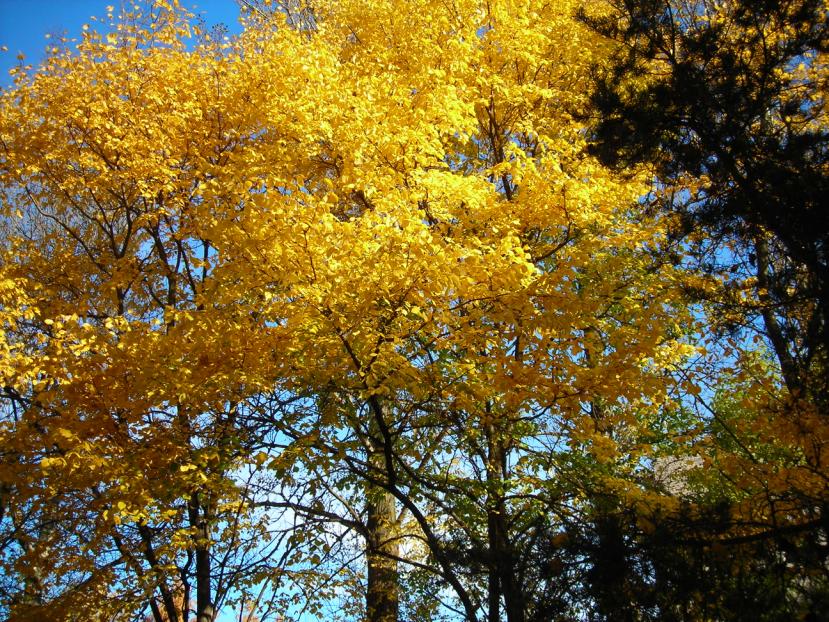 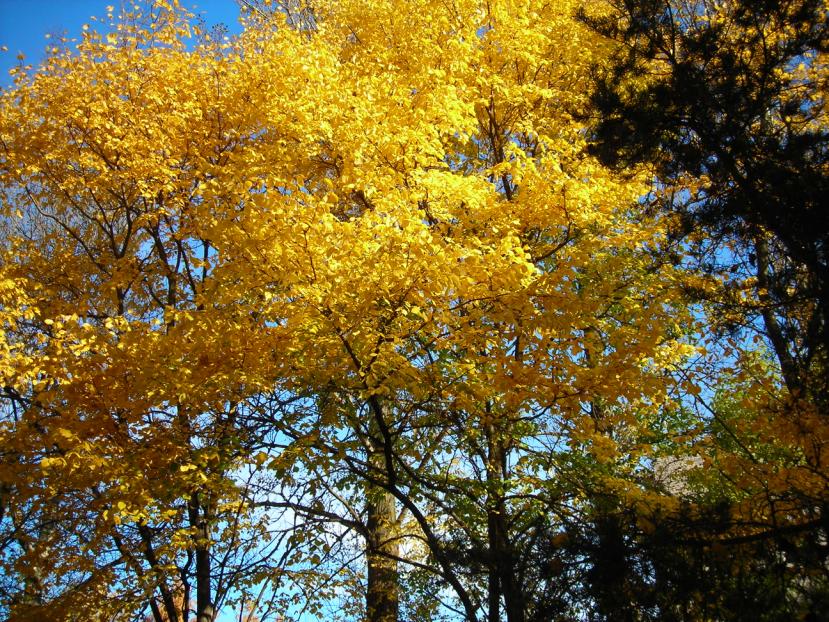 Экскурсия в пожарную часть
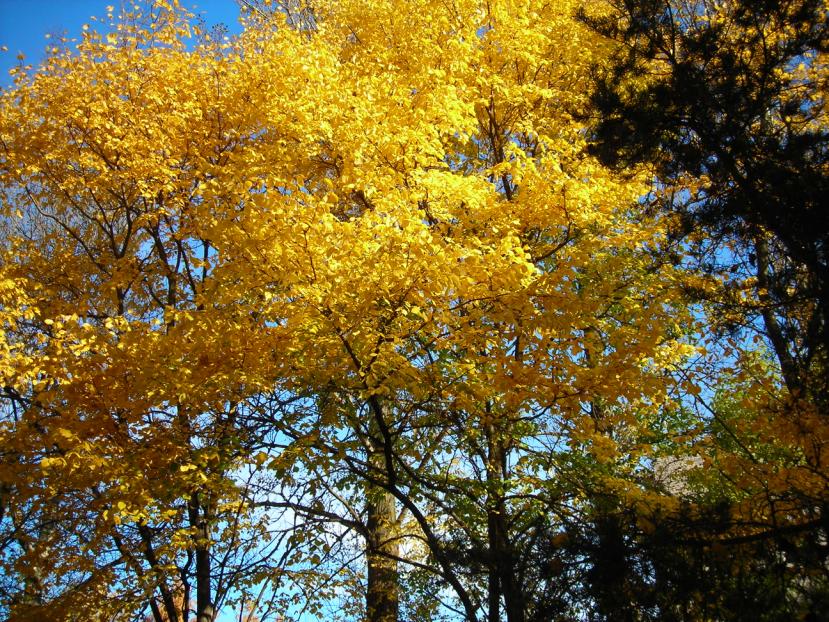 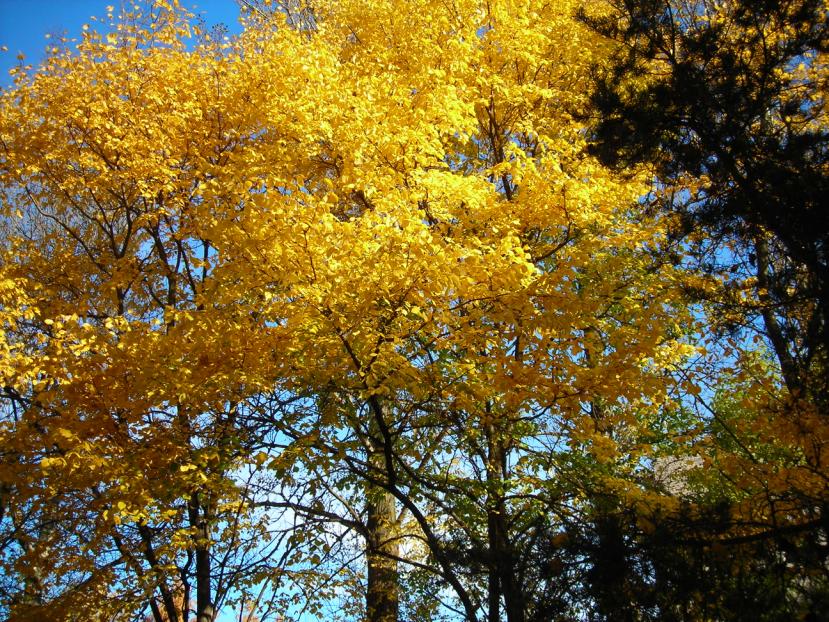 Экскурсия 
в краеведческий музей
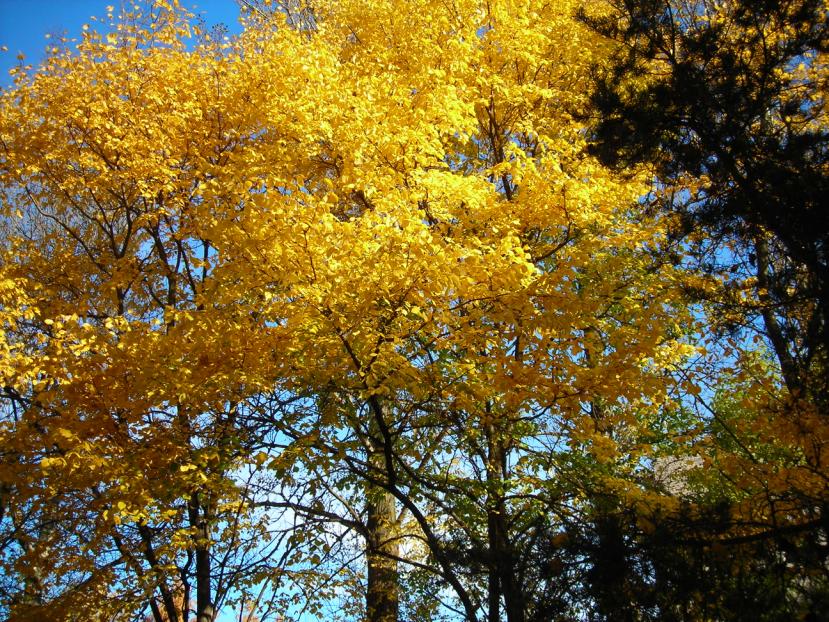 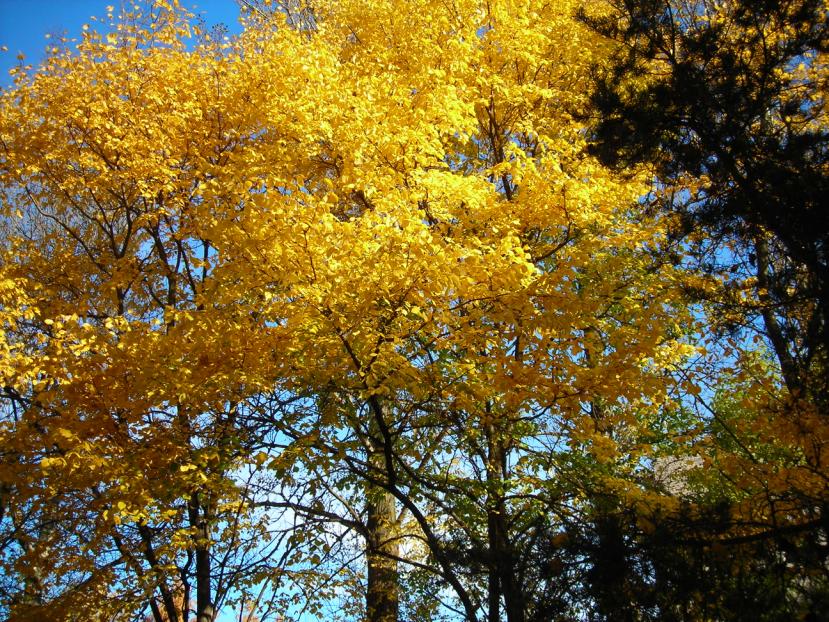 Выставки
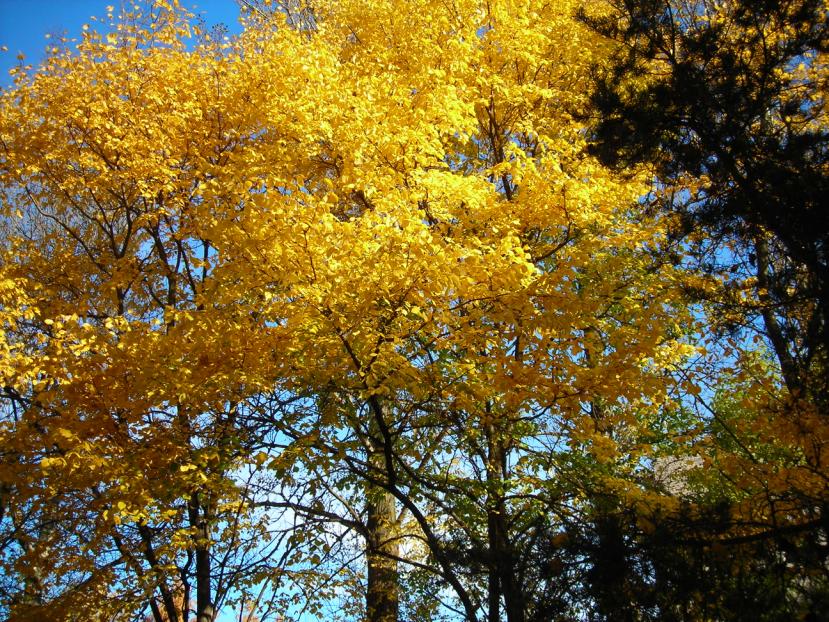 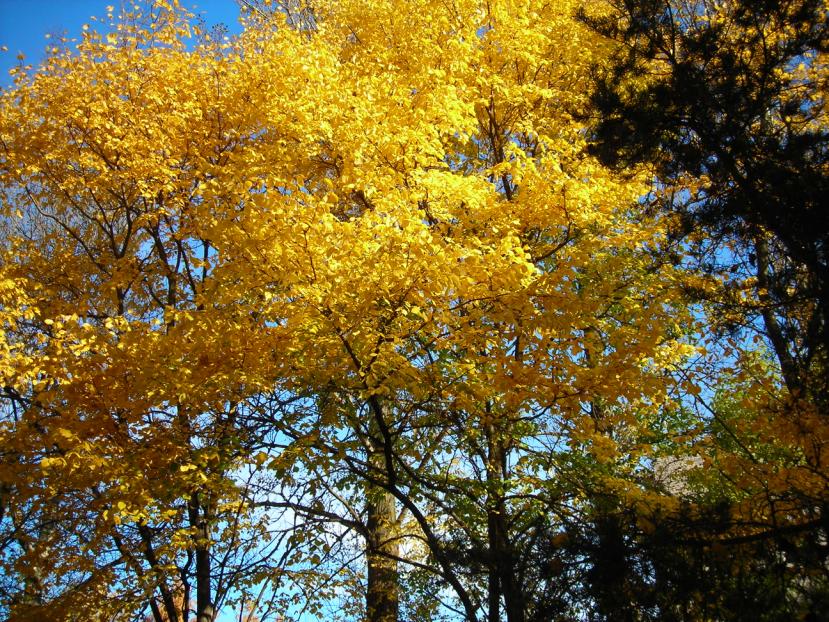 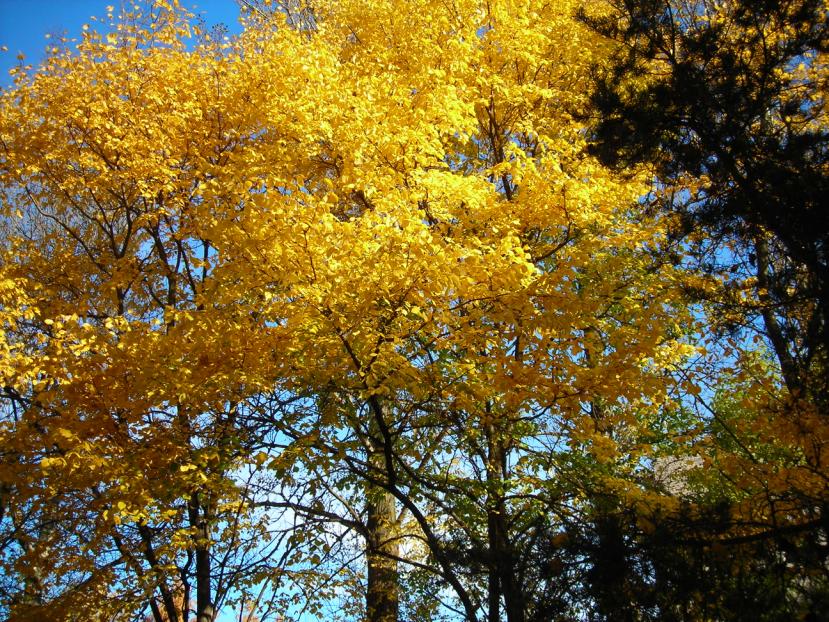 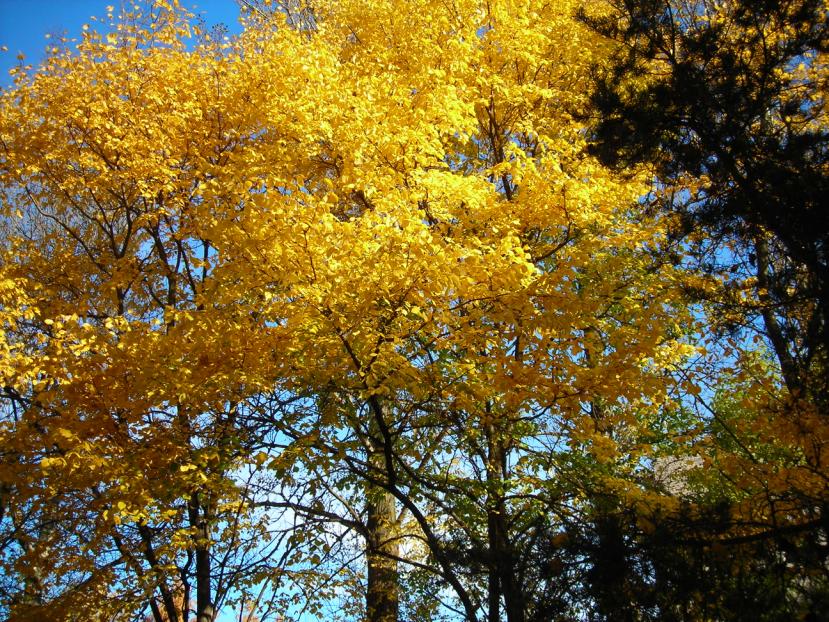 «Осеннее вдохновение»
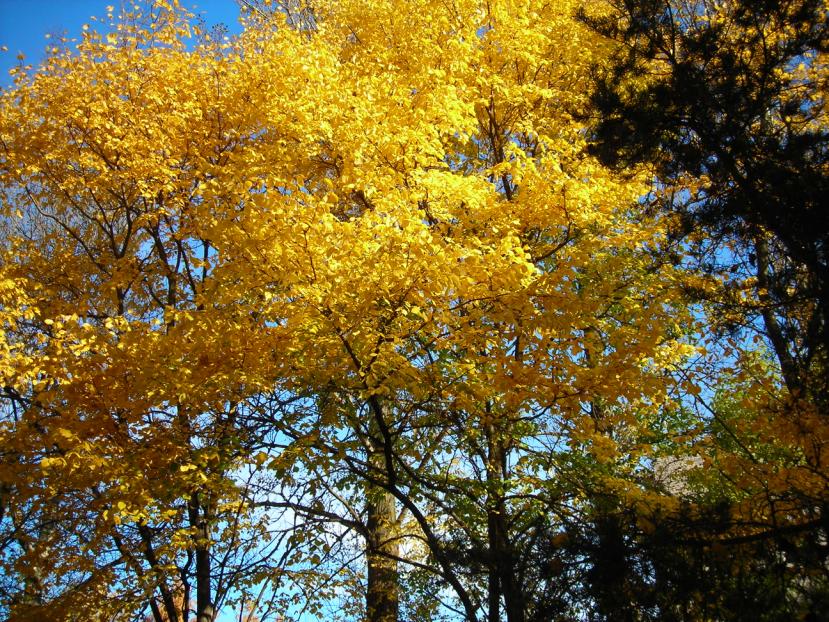 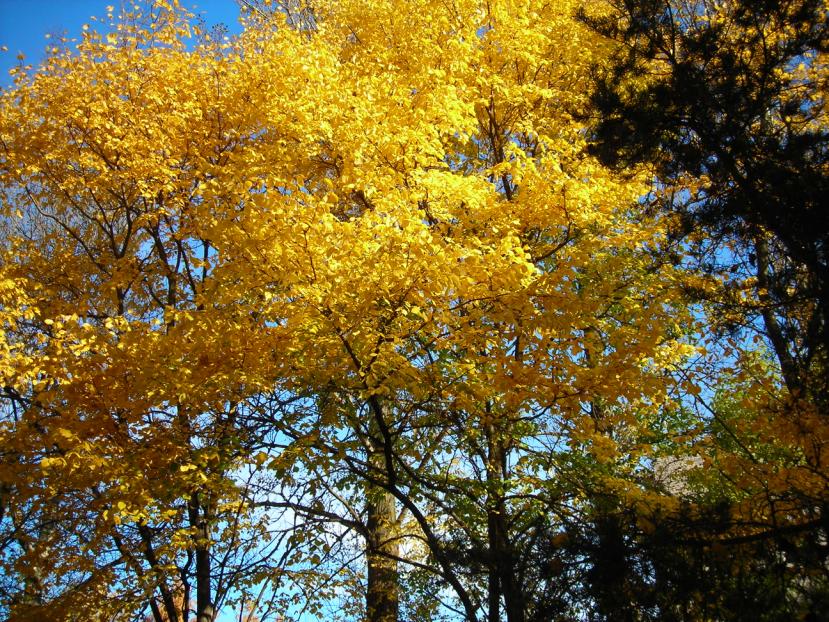 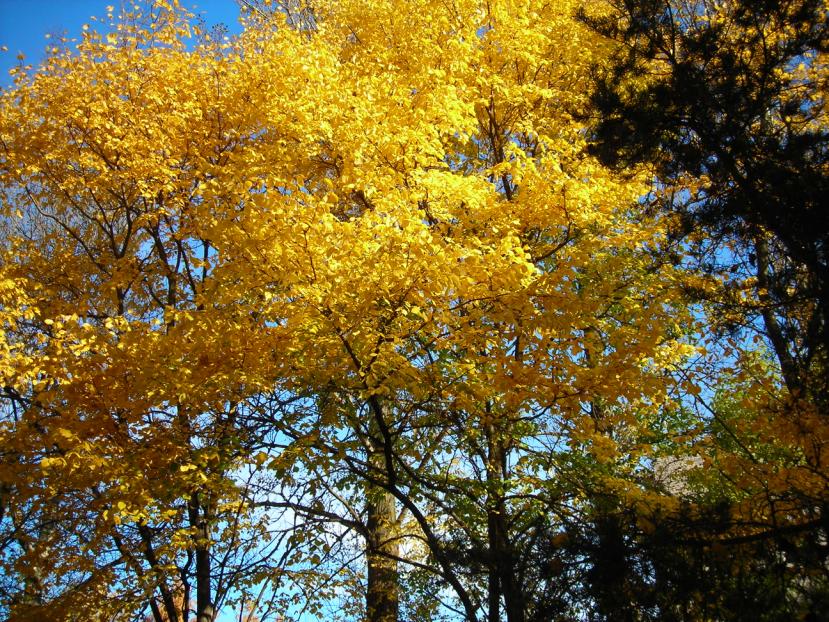 «Хлеб – 
всему голова!»
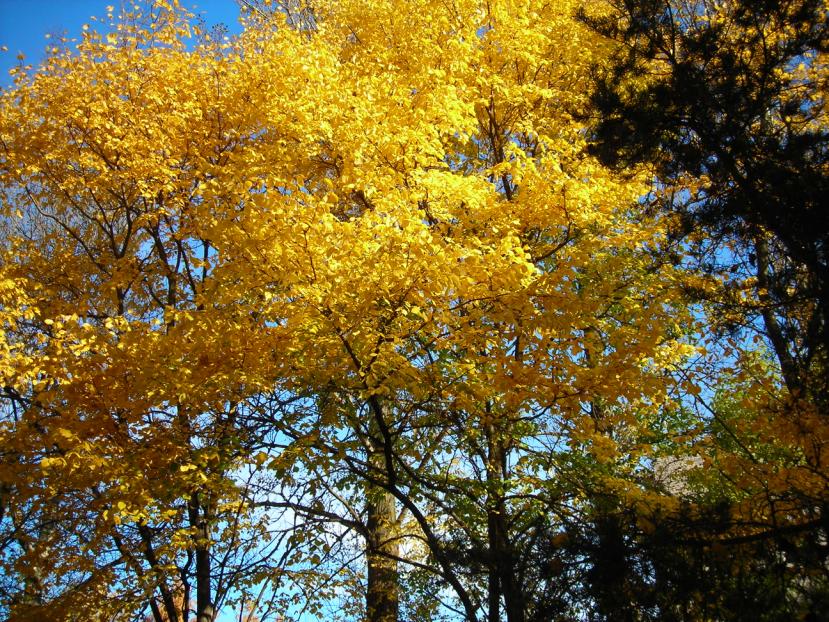 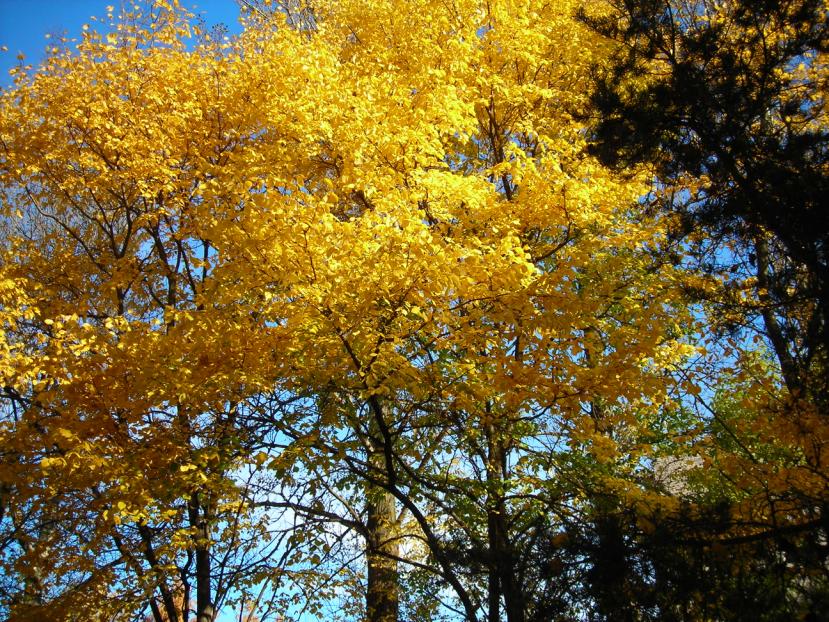 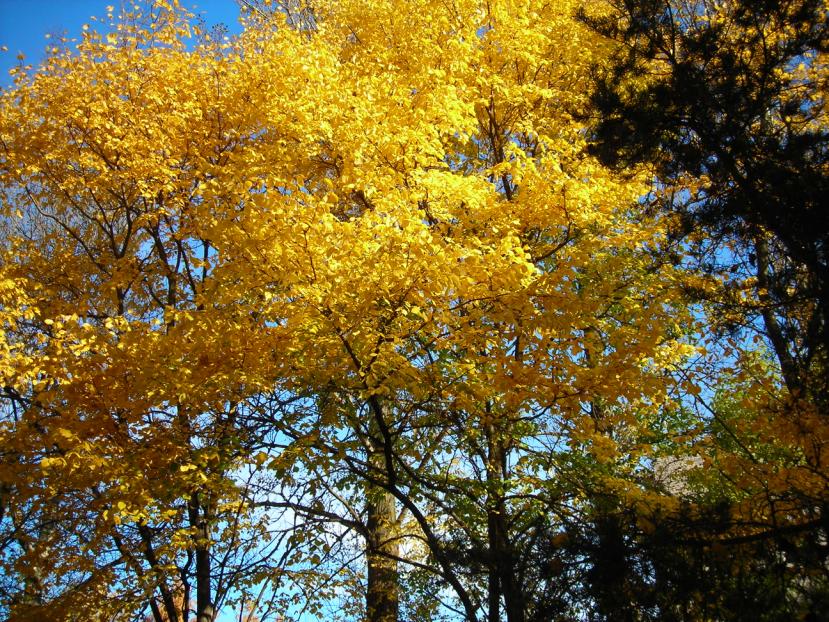 Спасибо за внимание !